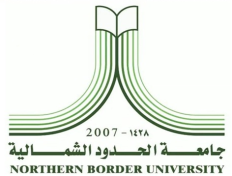 مهارات الاتصال
Communication Skills
الفصل الأول
مدخل إلى مهارات الاتصال
اعداد د/ هشام سعد زغلول – رئيس قسم مهارات تطوير الذات
عمادة السنة التحضيرية والدراسات المساندة
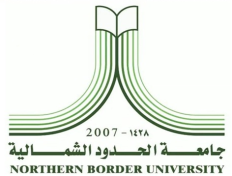 مدخل إلى مهارات الاتصال
موضوعات المحاضرة :
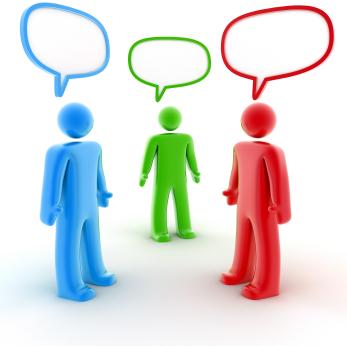 مفهوم الاتصال
أهمية الاتصال
مكونات عملية الاتصال
خصائص الاتصال
أهداف الاتصال
أنواع الاتصال
مفاهيم خاطئة عن الاتصال
كفاءة الاتصال
معوقات الاتصال، وكيفية التغلب عليها
استراتيجيات هامة للاتصال الفعال
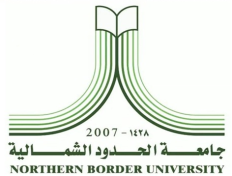 تعريف الإتصال
العملية التي يتم بها نقل المعلومات والمعاني والأفكار من شخص إلى آخر أو آخرين بصورة تحقق الأهداف المنشودة في المنشأة أو في أي جماعة من الناس ذات نشاط اجتماعي
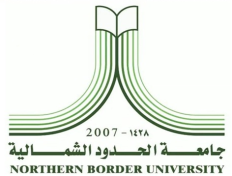 أهمية الاتصال
البعد الشخصي:

القدرة على انجاز الأهداف بالشكل المطلوب. 
توجيه السلوك الفردي والجماعي للأفراد وتغيره. 
وسيلة للتحفيز للقيام بالأدوار المطلوبة. 
تنمية خبرات الأفراد ومهاراتهم. 
اشباع حاجة الأفراد للانتماء الى الجماعة، فالاتصال بذاته حاجة يسعى إلى اشباعها.
نقل المعلومات، والبيانات، والإحصاءات، والمفاهيم بما يسهم في اتخاذ القرارات المناسبة، وتحقيق النجاح المطلوب.
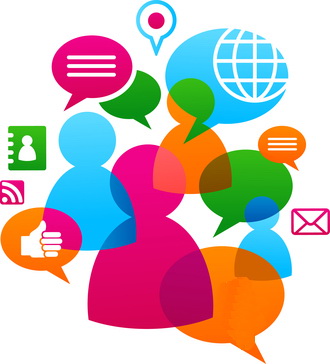 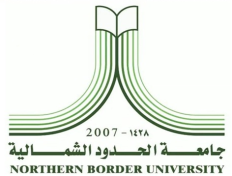 تابع - أهمية الاتصال
البعد الاجتماعي :

وسيلة هادفة لضمان التفاعل والتبادل المشترك بين الأفراد.
تنمية العلاقات الشخصية بين الأفراد.
تحقيق التفاهم بين القيادة والعاملين، وممارسة العلاقات الإنسانية، وتحقيق الرضا في العمل، ورفع الروح المعنوية.
يمثل الاتصال جزءا كبيرا من أعمال الأفراد اليومية، ويقدر بعض الخبراء أنها تستهلك ما بين 75-90% من وقت الأشخاص سواء مع ذواتهم أو مع الآخرين.
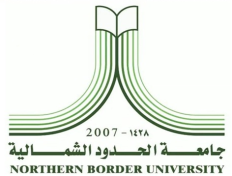 مكونات عملية الاتصال
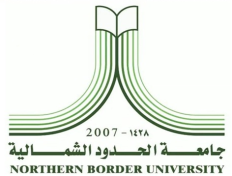 خصائص الاتصال
1- الاتصال عملية مستمرة غير منتهية  
2- الاتصال عملية متكاملة 
3- الاتصال عملية رمزية 
4-الإتصال عملية ديناميكية  
5-الاتصال عملية حتمية ضرورية  
6-الاتصال عملية غير قابلة للتراجع  
7-الاتصال عملية قصدية وغير قصدية 
8-الاتصال عملية تفاعلية آنية 
9-الإتصال عملية متشابكة ومتداخلة
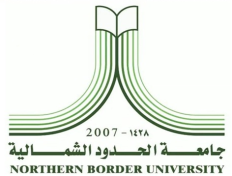 أهداف الاتصال
1- الأهداف المتعلقة بالاستجابة للحاجات الشخصية Self Needs Purposes:

(أ) البقاء والحفاظ على الحياة 
(ب) الحاجة إلى الأمان والشعور بالاطمئنان 
(جـ) الحاجة إلى الحوار والإقناع 
(د) ممارسة القوة والسيطرة على الآخرين 
(هـ) الإعانة على اتخاذ القرار 
(و) الحاجة إلى التوكيد
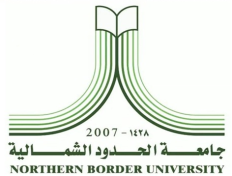 تابع : أهداف الاتصال
2- الأهداف المتعلقة بالجوانب الاجتماعية Social Needs Purposes:

(أ) التعاون مع الآخرين 

(ب) الحفاظ على المؤسسات القائمة والمجتمع
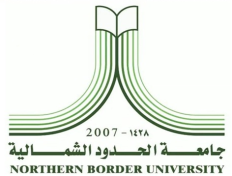 تابع : أهداف الاتصال
3- الأهداف المتعلقة بالجوانب الاقتصادية Economic Needs purposes:
(أ) الحصول على المعلومات:
(ب) فهم العالم من حولنا:
4-الأهداف المتعلقة بجوانب التعبير عن النفس Self-Expression Needs:
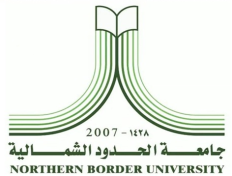 أنواع الاتصال
أنواع الاتصال:
[ أ ]- أنواع الاتصال حسب عدد المشاركين في الاتصال:
الاتصال الذاتي:الاتصال مع الذات:
1- الحديث مع الذات: 
2- مراجعة الذات: 
         أ- لوم الذات            ب- نقد الذات 
3- تعزيز الذات
4- تقدير الذات
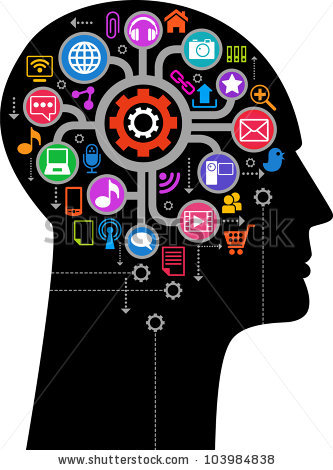 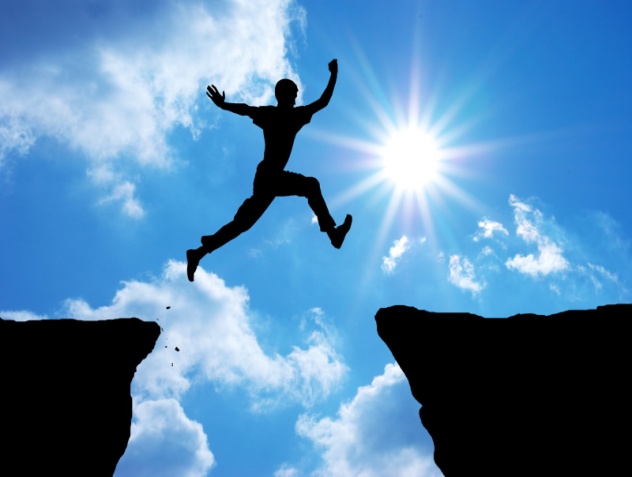 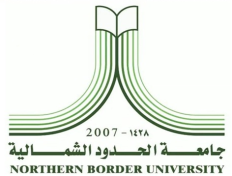 ا            الثقة بالنفس
كيفية تنمية الثقة بالنفس Self-Confidence:

أولاً: الإعداد الحقيقي للمهمة التواصلية المطلوبة  .
ثانياً: تنمية الثقة في تواصلك مع ذاتك .
ثالثاً: تنمية الثقة في تواصلك مع الآخرين.
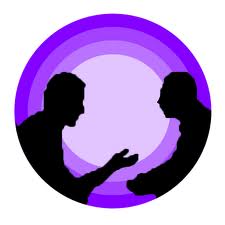 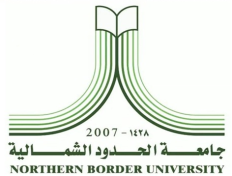 تابع - أنواع الاتصال
الاتصال الشخصي: 

        هو الاتصال المباشر الذي يحدث بين شخصين أو أكثر، وهو أفضل أنواع الاتصال لأن فرصة التعرف المباشر على تأثير الرسالة تكون كبيرة، مما يمكن قائم الاتصال من تعديل رسالته وتوجيهها بحث تصبح أكثر فعالية وإقناعا. 
كما يمكن فيه أن نستخدم الحواس الخمس أثناء عملية التواصل، مما قد يهيئ الفرصة إلى تكوين علاقات وصداقات حميمية بين الأفراد.
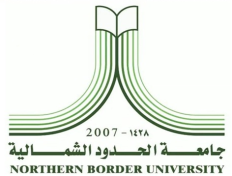 تابع - أنواع الاتصال
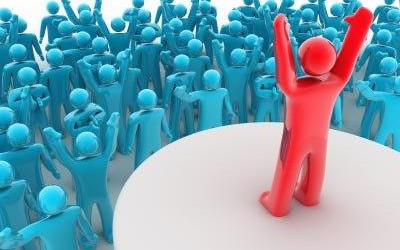 الاتصال الجمعي:
         يحدث الاتصال الجمعي بين مجموعة من الأفراد أو الاصدقاء بحيث يكون حجمها العددي كبير لاتخاذ قرار أو حل مشكلة، وقد يحدث بين شخص واحد (مرسل) ومجموعة أفراد مستمعين (مستقبلين) من خلال المحاضرات الدراسية أو اللقاءات العامة.
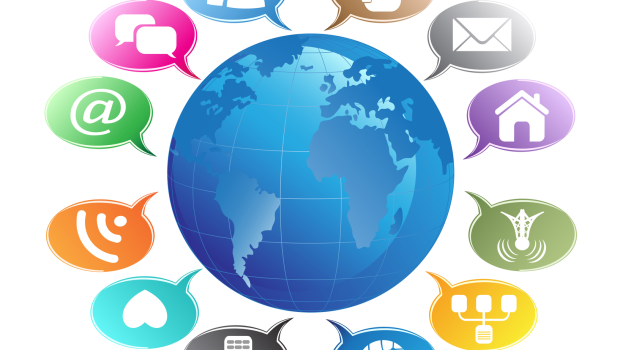 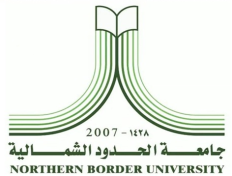 تابع - أنواع الاتصال
الاتصال الجماهيري: 
هو الاتصال الذي يكون موجها لجمهور كبير غير متجانس من الأفراد من خلال وسائل الاتصال التقليدية كالكتب والمجلات والصحف النشرات، ووسائل الاتصال الالكترونية كالجوالات الإذاعة والتلفاز والانترنت .
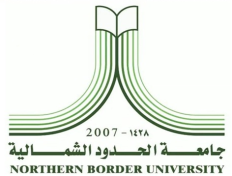 تابع - أنواع الاتصال
[ب]- أنواع الاتصال حسب اللغة:
1- الاتصال اللفظي (Verbal Communication): 

2- الاتصال غير اللفظي (Non-verbal Communication):
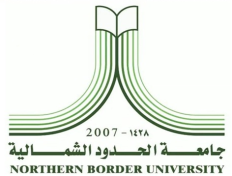 بعض المفاهيم الخاطئة عن الاتصال
الاتصال عملية وراثية 
الكلمات في الاتصال لها نفس المعنى 
فهم المستقبِل للرسالة الاتصالية دائما  
الاتصال  ايجابي دائماً 
مقاطعة الآخرين إثبات للذات 
الاتصال دائما أفضل من عدم الاتصال
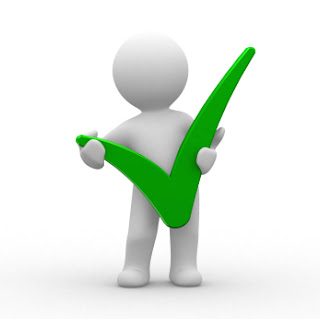 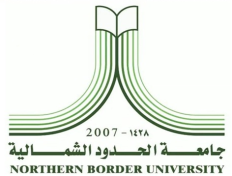 كفاءة الاتصال
أولاً: أن الاتصال الماهر يرفع من درجة النجاح والرضا للذي يقوم به. 
ثانياً: ليس هناك أسلوب واحد مثالي أو فعال للاتصال. 
ثالثاً: أن الكفاءة تعتمد في كل مرة على الظرف الاتصالي. 
رابعاً: يحدث الاتصال الناجح حينما يرضى كافة أطرافه.
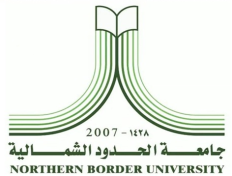 معوقات الاتصال وكيفية التغلب عليها
1- معوقات شخصية:
 أولاً: معوقات تتعلق بالمرسل: 
ثانياً: معوقات تتعلق بالمستقبِل: 
2- معوقات مادية: 
أولاً: معوقات تتعلق بوسيلة الاتصال:
ثانياً: معوقات تتعلق بالرسالة:
ثالثاً: معوقات تتعلق ببيئة الاتصال:
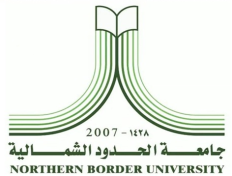 تابع - معوقات الاتصال وكيفية التغلب عليها
3- معوقات معنوية:

أولاً: معوقات تتعلق بأهداف الاتصال. 
ثانياً: معوقات تتعلق بكيفية الاتصال.  
ثالثاً معوقات تتعلق بتوقيت الاتصال .
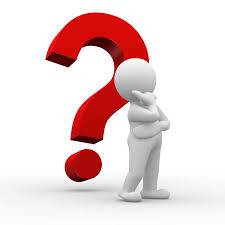 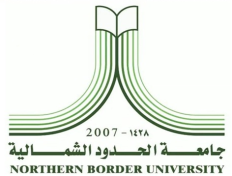 كيفية التغلب على معوقات الاتصال ؟؟
1- تبسيط اللغة 
2- الموضوعية وعدم التحيز  
3- التفاعل مع المستقبِل 
4- التغذية الراجعة 
5- تجنب الأحكام والافتراضات المسبقة  
6- التخلي عن التعصب وقبول الرأي الآخر
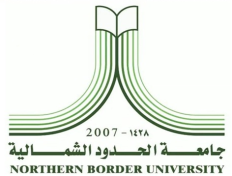 استراتيجيات هامة للاتصال الفعال
ركز على ما تعرف .
ركز على القضية .
كن أصيلاً ولا تكن ممسوخاً.  
اعمل مع الناس وتعاون معهم  .
كن مرنا مع الناس . 
التقدير الشخصي .
تواضع في تعاملك مع الناس .
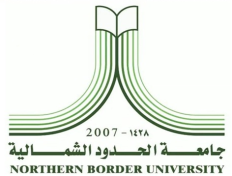 استراتيجيات هامة للاتصال الفعال
أظهر استجابات مشجعة للآخرين. 
أظهر اهتماماً حقيقيا بالآخرين. 
أظهر الحب لمن تتواصل معه.
تحدث إلى الآخرين بمجال اهتمامهم. 
صمم رسالتك بما يتناسب مع المستمعين.
أحسن لمن تتعامل معهم تأسر عواطفهم.
اشكر الناس وامدحهم إذا أحسنوا.
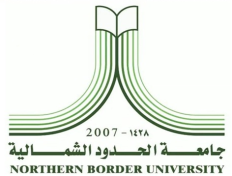 استراتيجيات هامة للاتصال الفعال
تجنب تصيد عيوب الآخرين.
أنصت إلى الناس. 
اجمع بين التصريحات اللفظية والتلميحات غير اللفظية.
شارك الناس أفراحهم وأتراحهم.
نوع من اهتماماتك ومعلوماتك. 
التزم بالوضوح في حياتك.
حافظ على دقة المواعيد. 
اختر الأوقات المناسبة . 
تجنب التكلف من الكلام. 
قلل من المزاح.
انتق كلماتك.
شكراً لحسن انصاتكم
ممارسة الأنشطة اليومية
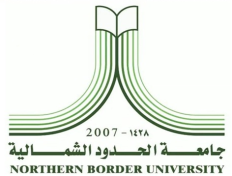 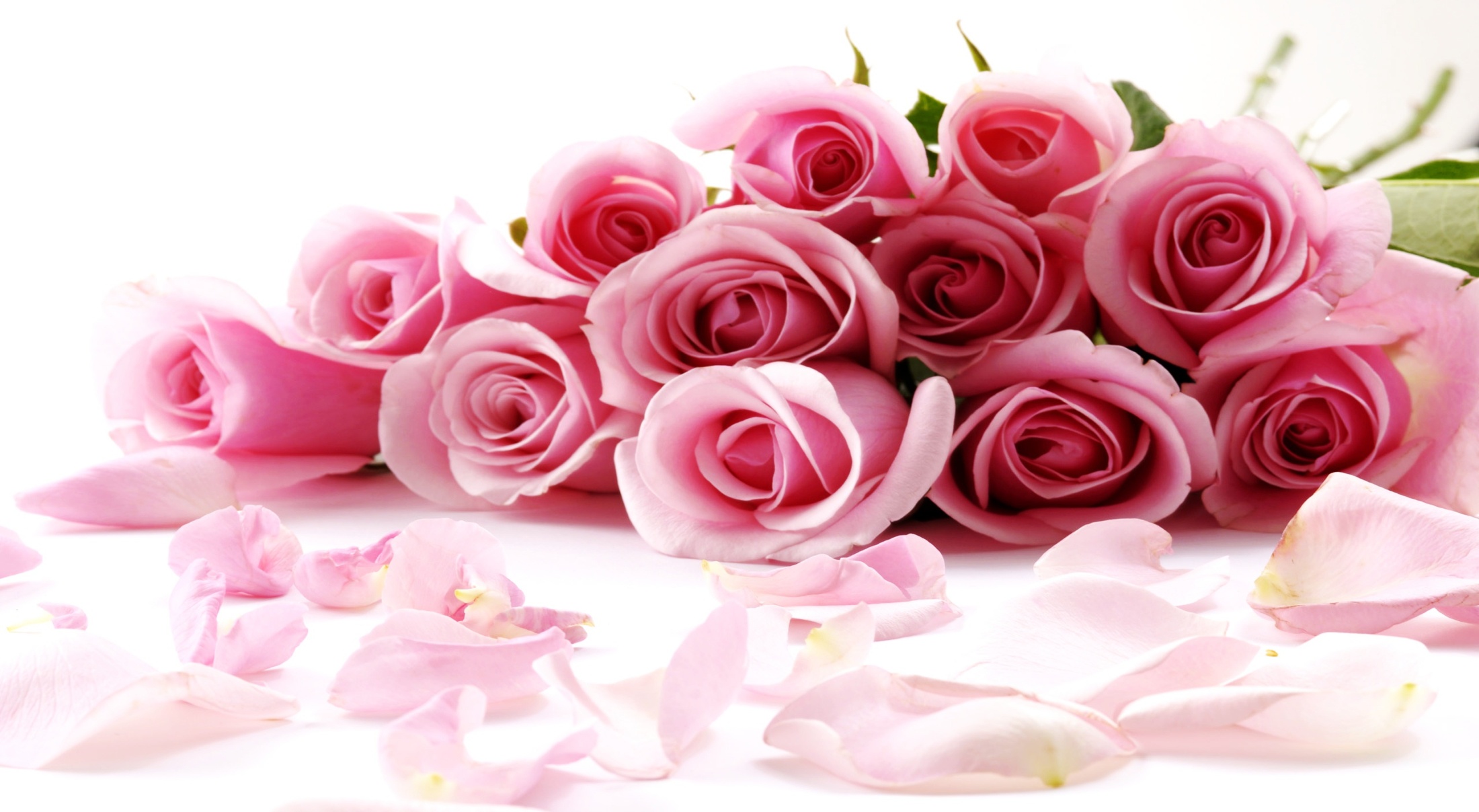 مع تحيات
قسم مهارات تطوير الذات
بعمادة السنة التحضيرية والدراسات المساندة